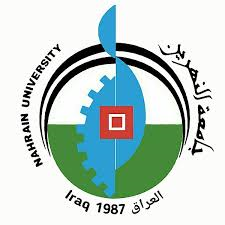 جامعة النهرين
كلية الحــــــــقوق
المحاضرة الثالثة
تقسيمات الأشياء والأموال ج 2
م.د مريم عبد طارش
2023-2024
الاشياء المثلية و الاشياء القيمية
الاشياء المثلية هي التي يقوم بعضها مقام بعض عند الوفاء ، و تقدر عادة في التعامل ما بين الناس بالعدد أو المقياس أو الكيل أو الوزن ، كالرز و الحليب و النقود والقماش . أما الاشياء القيمية فهي التي لا يقوم بعضها مقام بعض عن الوفاء ، فيكون الشيء قيمياً إذا لم يوجد مثله بسبب انعدامه أو ندرته ، و إن وجد فإنه يتفاوت عنها تفاوتاً يُعتد به كالمنازل و الأراضي و الأحجار الكريمة و الحيوانات
أن لإرادة الافراد دوراً في تعيين الصفة المثلية أو القيمية للاشياء ، لأن هذه الارادة قد تضفي على شيء مثلي صفة القيمية ، كما لو أراد شخص نسخة من كتاب من طبعة معينة و لكنه أراد شراء النسخة التي كان يقتنيها المؤلف ، وتضفي على شيء كان قيمي صفة المثلية ما تقوم به بعض الشركات الانشائية من بناء دور بمساحات متساوية و متماثلة على قطعة أرض واحدة
أهمية تقسيم الاشياء الى مثليات وقيميات :
-)1- تنتقل ملكية الشيء المعين بالذات ( الشيء القيمي ) بمجرد انعقاد العقد ، بينما تنتقل ملكية الشيء المثلي بعد فرز المبيع و تعيينه بذاته .
۲ – اذا كان محل الالتزام شيء قيمي فلا يستطيع المدين دفع شيء غيره بدون رضا الدائن ، أما إذا كان محل الالتزام شيئاً مثلياً فللمدين أن يدفع مثله حتى بدون رضا الدائن
3– إذا كان محل العقد شيئاً مثلياً فهلك ، فإن العقد لا ينفسخ بل يظل التزام المدين قائماً لأن هلاك الشيء المثلي لا يجعل التنفيذ مستحيلاً ، أما إذا كان محل العقد شيئاً قيمياً فهلك انفسخ العقد بقوة القانون و انقضى التزام المدين لإستحالة تنفيذه. - أن المقاصة الجبيرة لا تقع إلا بين دينين موضوع كل منهما أشياء مثلية
التقسيمات الاخرى
الاشياء العامة و الاشياء الخاصة .
الاشياء العامة تعبير يُطلق على الاشياء المملوكة للدولة أو للاشخاص المعنوية العامة التي تكون مخصصة لمنفعة عامة بالفعل أو بمقتضى القانون ، و هذه الاشياء لا يجوز التصرف فيها أو الحجز عليها أو تملكها بالتقادم
أما الاشياء الخاصة فهي الاشياء التي تكون مملوكة لأشخاص القانون الخاص سواء كانوا طبيعيين أو معنويين-
الاشياء المملوكة و الاشياء غير المملوكة .
الاشياء المملوكة هي التي دخلت تحت ملكية عامة أو خاصة ، أما الاشياء غير المملوكة فهي بحسب الاصل ليست مملوكة لأحد و لكنها تصبح مملوكة لأول واضع يد عليها بطريق الاستيلاء
حيث تقرر المادة ( ۱۰۹۸ ) من القانون المدني العراقي بأن ( كل من أحرز بقصد التملك منقولاً مباحاً لا مالك له ملكه ) أما العقارات فتعتبر دائماً مملوكة أما للدولة أو للافراد
التقسيمات الاخرى
الاشياء القابلة للاستهلاك و الاشياء غير القابلة للاستهلاك يُراد بالاشياء القابلة للاستهلاك تلك التي تُستهلك باستعمالها مرة واحدة ، فلا تحتمل ورود استعمالات اخرى عليها الاستهلاك قد يكون مادياً كاستهلاك المأكولات و السوائل ، و قد يكون قانونياً يتم عن طريق التصرف بالشيء كإنفاق النقود و استعمال تذاكر السفر
أما الاشياء غير القابلة للاستهلاك فهي الاشياء التي تقبل تكرار استعمالها و يمكن الانتفاع بها مع بقاء اعيانها کالاراضي و المنازل و المفروشات و الحيوانات
و تبدو أهمية هذا التقسيم في أن بعض العقود و بعض الحقوق لا يُمكن أن ترد إلا على الاشياء التي لا تهلك باستعمالها كعقد الايجار و عقد الاعارة و حق الانتفاع و حق الاستعمال.